Yr 7 Spanish: Term 6 Knowledge Organiser
¿Qué haces en tu tiempo libre? – What do you do in your free time?
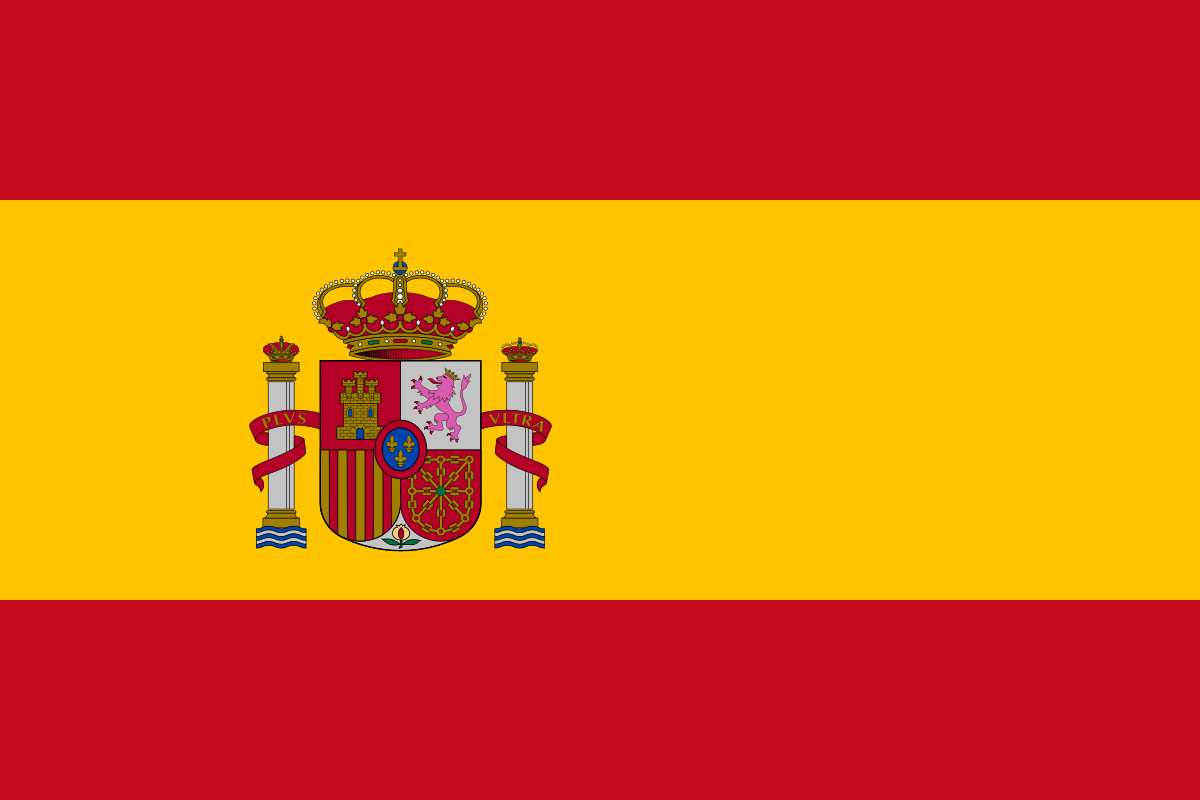 2